36-4
These materials are by the Kongki Ka Project and are made available to you under the terms of the Creative Commons Attribution ShareAlike license 4.0.
You have permission to share and redistribute these materials in any format and to make reasonable revisions and adaptations of this translation, provided that:
You include the above licence and source information.
If you redistribute these materials or create derivatives, you must distribute your contributions under the same license as the original.
 
The Holy Bible, Berean Standard Bible, BSB is produced in cooperation with Bible Hub, Discovery Bible, OpenBible.com, and the Berean Bible Translation Committee. This text of God's Word has been dedicated to the public domain.
 
Hindi text is from Free Bibles India. This translation is made available under the terms of a Creative Commons Attribution-ShareAlike 4.0 International License.
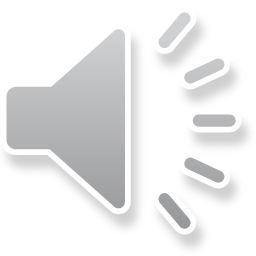 [Speaker Notes: Ch
36 Legion
1. Legion - Matt 8:28-34; Mark 5:1-20; Luke 8:26-39 (Left Center)
2. Woman touching Jesus’ cloak & Jairus’ daughter - Matthew 9:18-26; Mark 5:21-
43; Luke 8:40-56 (Top)
3. John Beheaded - Matt 14:1-12; Mark 6:14-29; Luke 9:7-9 (Right Bottom)
4. 1st Miracle with loaves - Matt 14:13-21; Mark 6:30-44;luke 9:10-17; John 6:1-15
(Left Bottom)
5. Jesus walks on Water - Matt 14:22-33; Mark 6:45-52; John 6:16-21 (Center)]
མད་ཐཱ། 14, མར་ཀུ 6
 མི་ལྔ་སྟོང་ཙམ་གྱི་བཀྲེས་ལྟོགས་བསལ་བ།
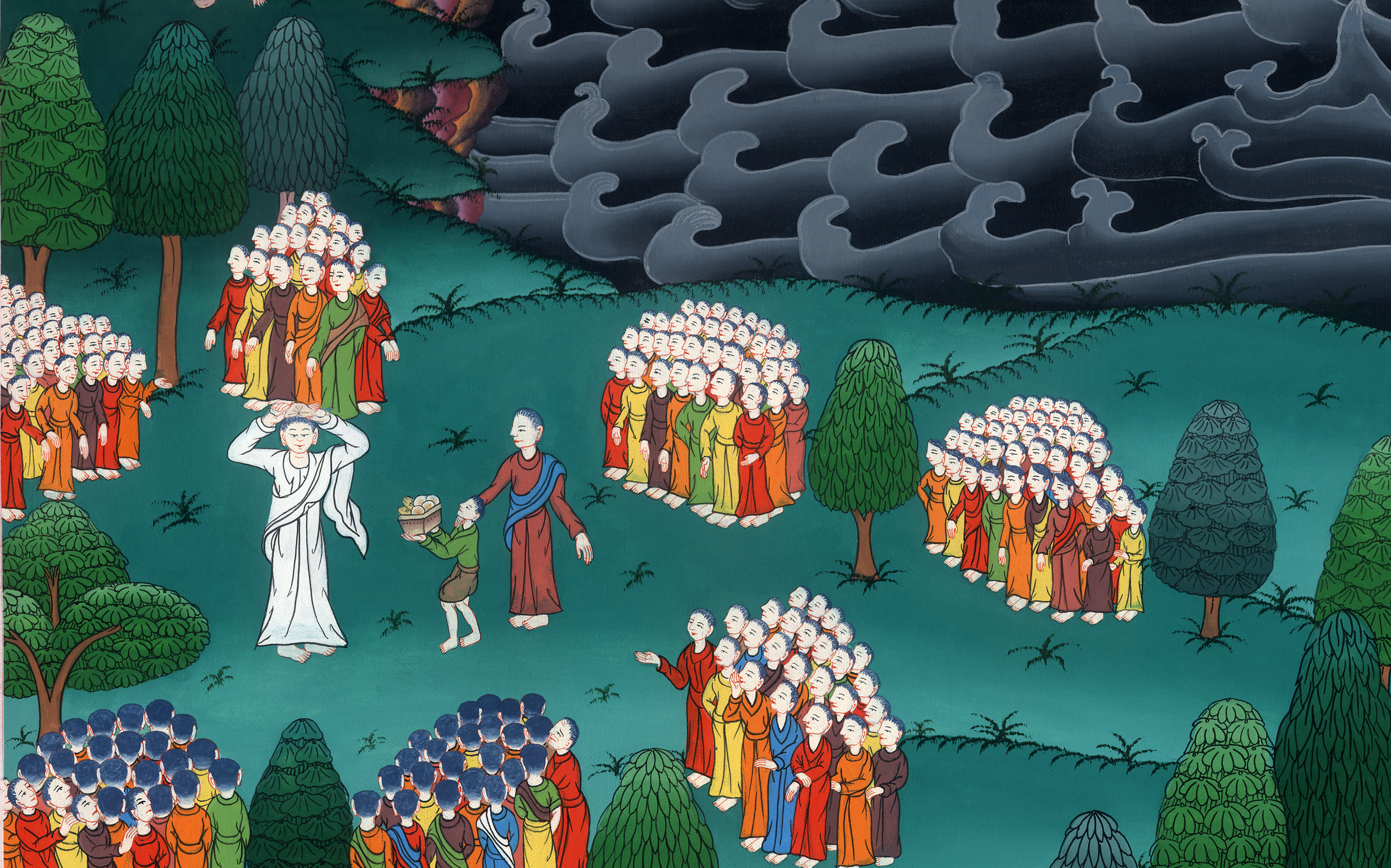 5000 लोगों को खाना खिलाना –
मत्ती 14:13-21; मरकुस 6:30-44;
लूका 9:10-17; यूहन्ना 6:1-15
This work is licensed under a Creative Commons Attribution-ShareAlike 4.0 International License
5000 लोगों को खाना खिलाना - मत्ती 14:13-21; मरकुस 6:30-44;लूका 9:10-17; यूहन्ना 6:1-15
1st Miracle with loaves - Matt 14:13-21; Mark 6:30-44;luke 9:10-17; John 6:1-15
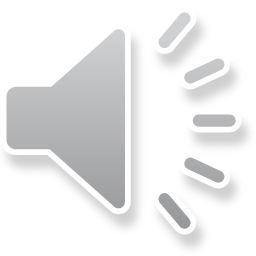 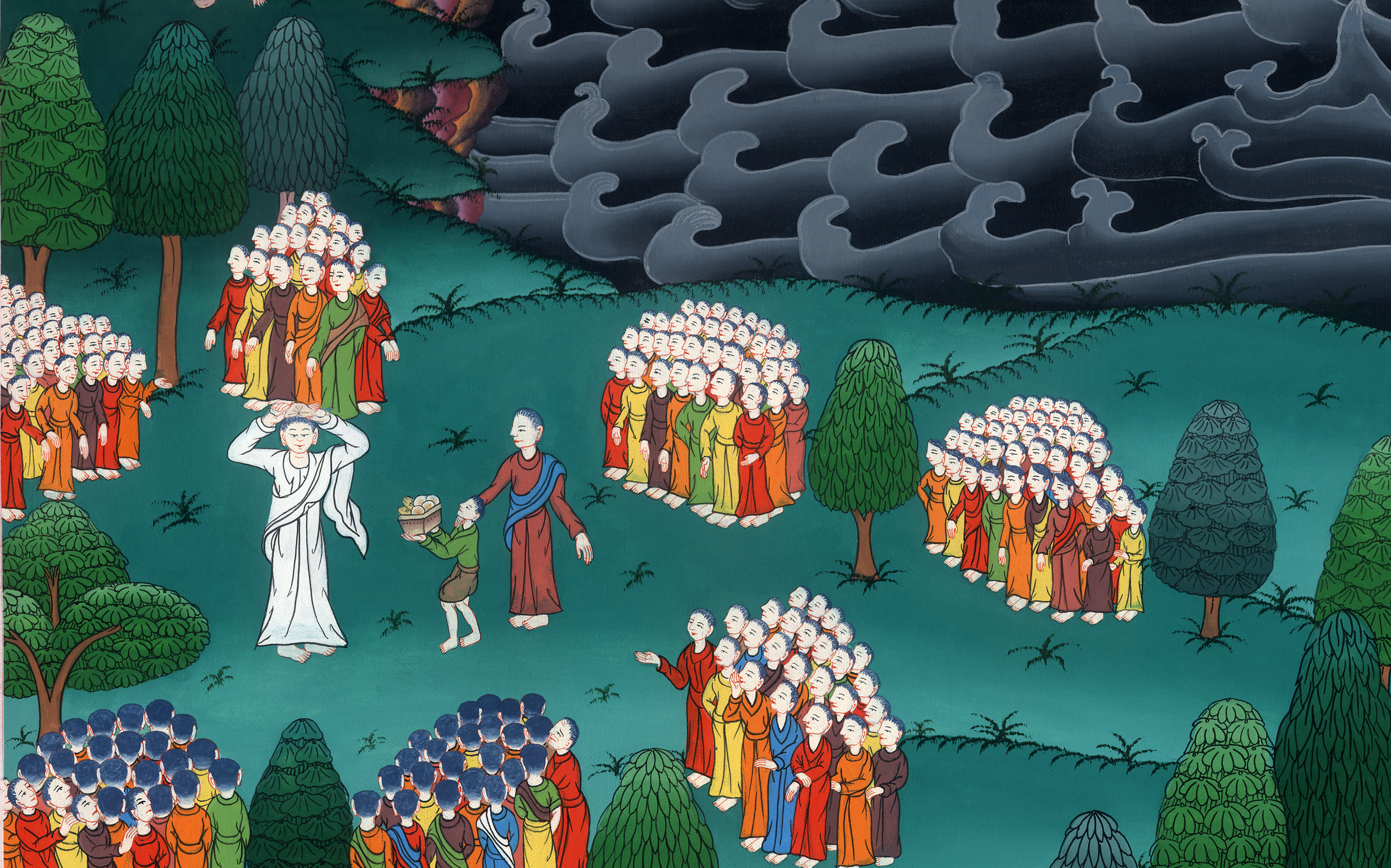 5000 लोगों को खाना खिलाना–
मत्ती 14:13-21; मरकुस 6:30-44;
लूका 9:10-17; यूहन्ना 6:1-15
13जब यीशु ने यह सुना, तो नाव पर चढ़कर वहाँ से किसी सुनसान जगह को, एकान्त में चला गया; और लोग यह सुनकर नगर-नगर से पैदल उसके पीछे हो लिए।
Matthew14:13When Jesus heard about John, He withdrew by boat privately to a solitary place. But the crowds found out about it and followed Him on foot from the towns.
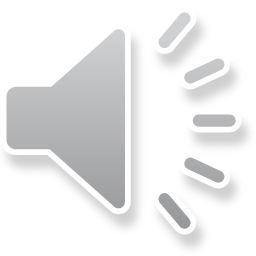 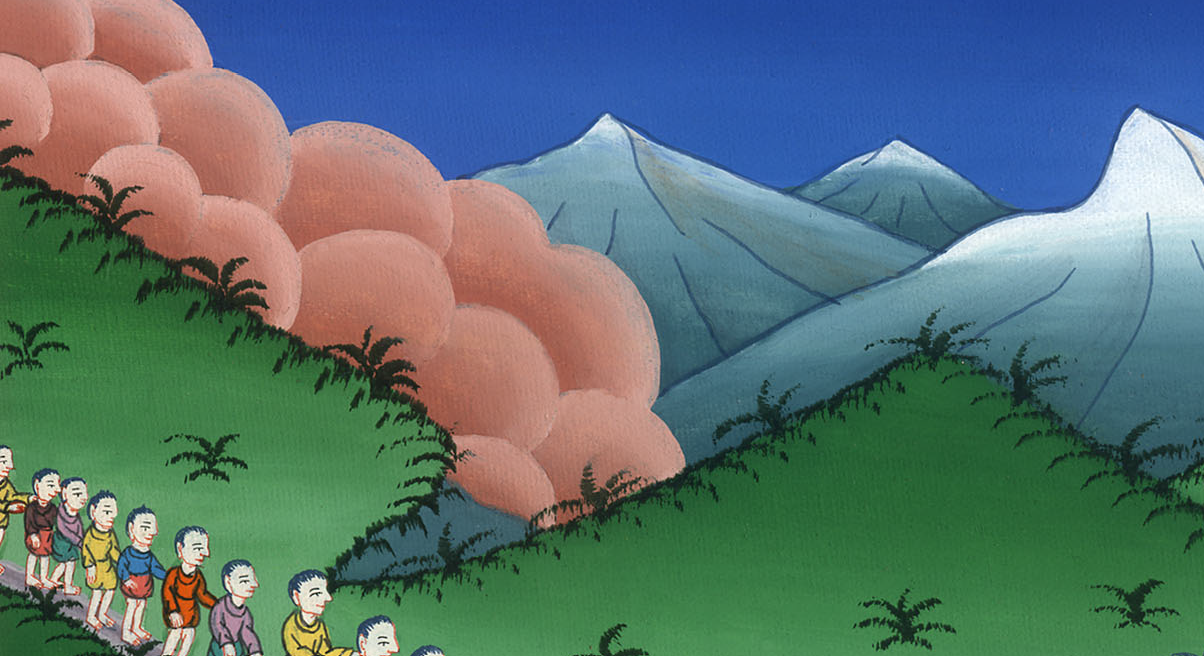 मत्ती 14:13
14उसने निकलकर एक बड़ी भीड़ देखी, और उन पर तरस खाया, और उसने उनके बीमारों को चंगा किया।
मरकुस 6:34उसने उतरकर बड़ी भीड़ देखी, और उन पर तरस खाया, क्योंकि वे उन भेड़ों के समान थे, जिनका कोई रखवाला न हो; और वह उन्हें बहुत सी बातें सिखाने लगा।
14When He stepped ashore and saw a large crowd, He had compassion on them and healed their sick.
Mark 6:34 When Jesus stepped ashore and saw a large crowd, He had compassion on them, because they were like sheep without a shepherd. And He began to teach them many things.
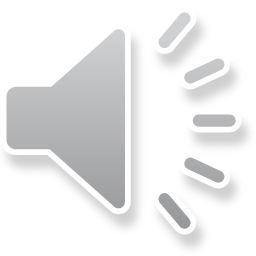 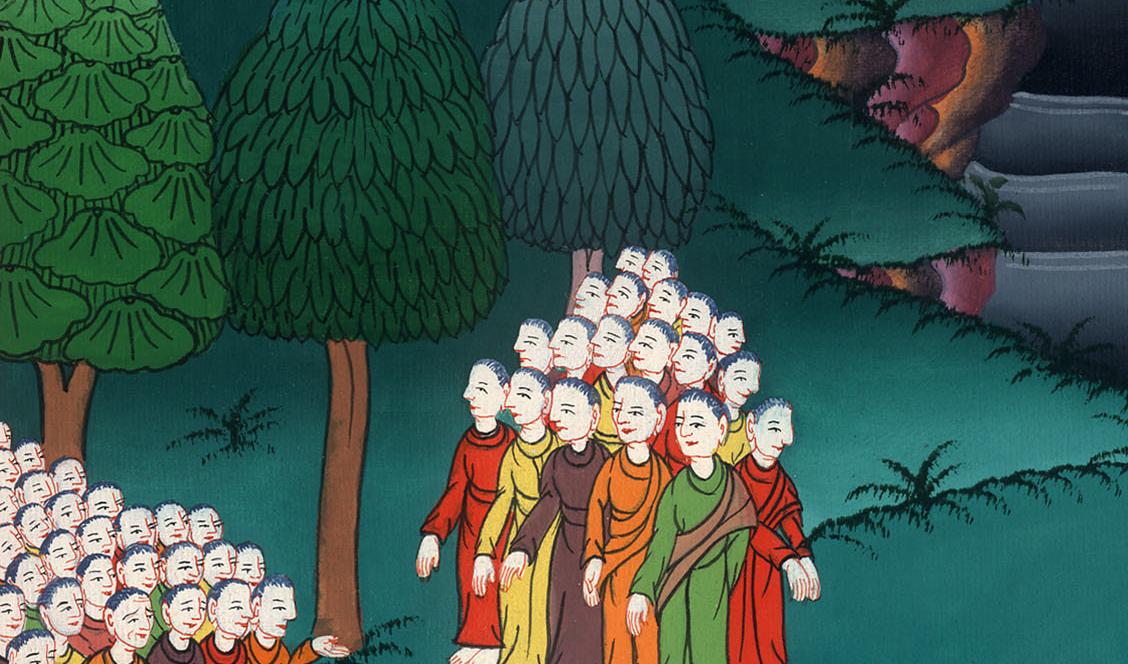 मत्ती 14:14
मरकुस 6:34
35जब दिन बहुत ढल गया, तो उसके चेले उसके पास आकर कहने लगे, “यह सुनसान जगह है, और दिन बहुत ढल गया है। 36उन्हें विदा कर, कि चारों ओर के गाँवों और बस्तियों में जाकर, अपने लिये कुछ खाने को मोल लें।”
35By now the hour was already late. So the disciples came to Jesus and said, “This is a desolate place, and the hour is already late. 36Dismiss the crowd so they can go to the surrounding countryside and villages and buy themselves something to eat.”
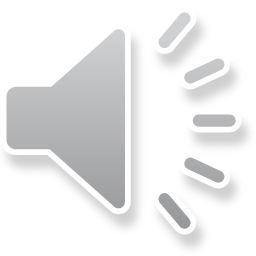 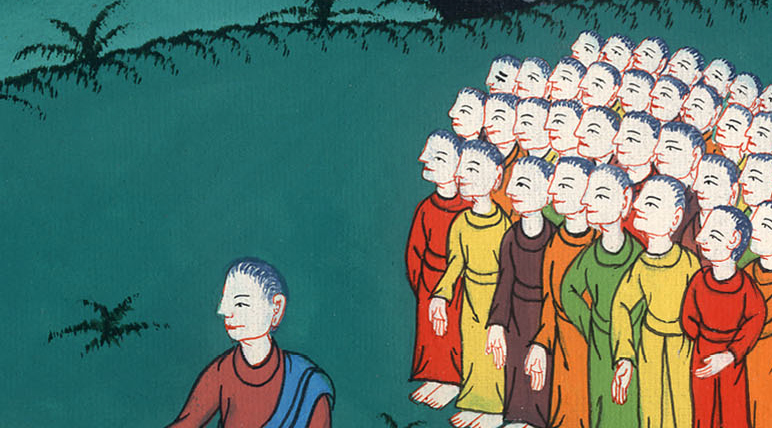 मरकुस 6:35
37उसने उन्हें उत्तर दिया, “तुम ही उन्हें खाने को दो।” उन्होंने उससे कहा, “क्या हम दो सौ दीनार की रोटियाँ मोल लें, और उन्हें खिलाएँ?”
37But Jesus told them, “You give them something to eat.”
They asked Him, “Should we go out and spend two hundred denarii  to give all of them bread to eat?”
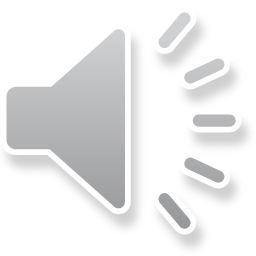 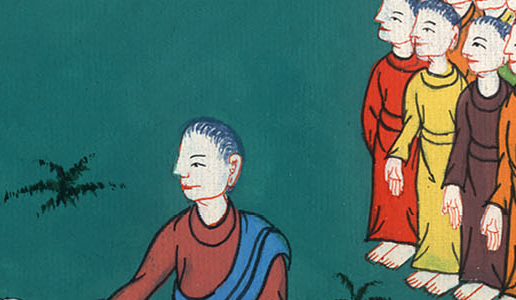 मरकुस 6:37
38उसने उनसे कहा, “जाकर देखो तुम्हारे पास कितनी रोटियाँ हैं?” उन्होंने मालूम करके कहा, “पाँच रोटी और दो मछली भी।”
38“Go and see how many loaves you have,” He told them.
And after checking, they said, “Five—and two fish.”
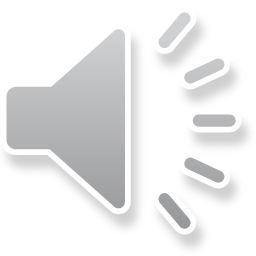 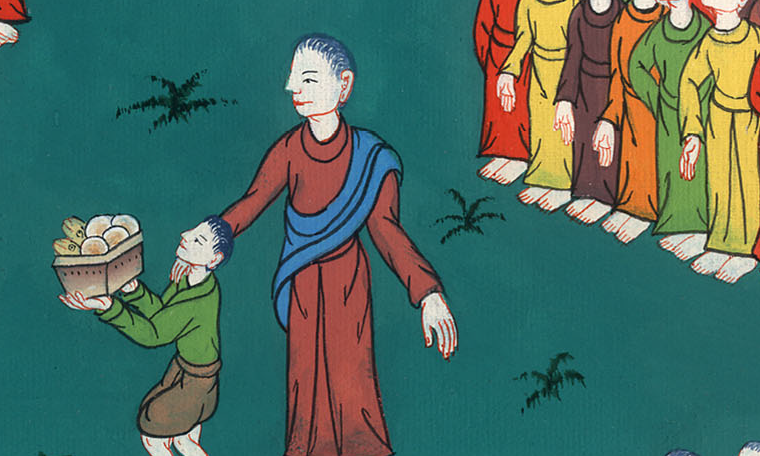 मरकुस 6:38
39तब उसने उन्हें आज्ञा दी, कि सब को हरी घास पर समूह में बैठा दो। 40वे सौ-सौ और पचास-पचास करके समूह में बैठ गए।
39Then Jesus directed them to have the people sit in groups on the green grass. 40So they sat down in groups of hundreds and fifties.
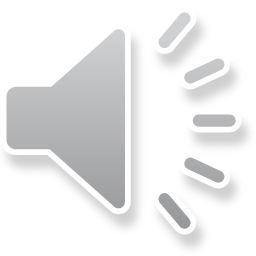 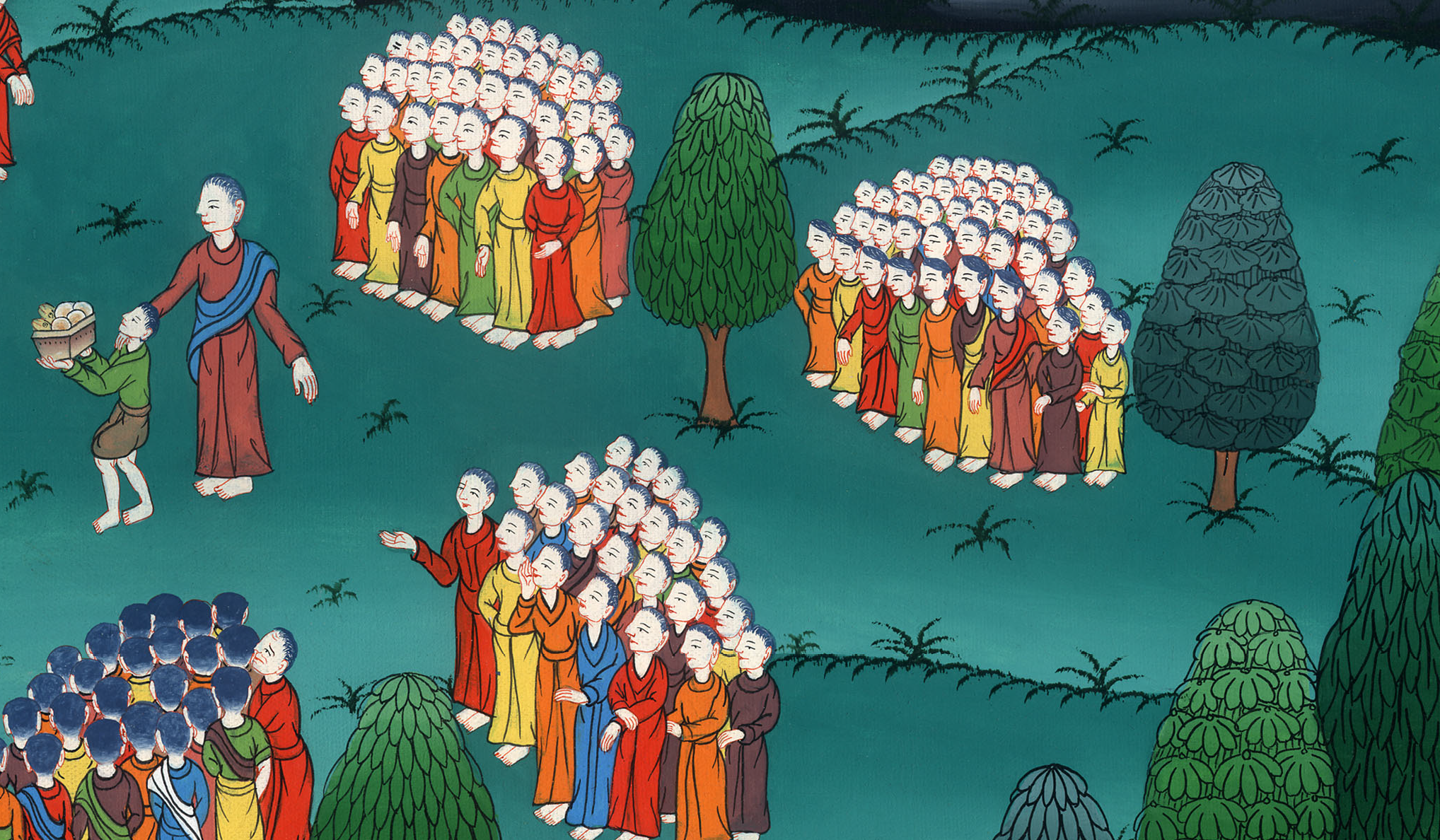 मरकुस 6:39,40
41और उसने उन पाँच रोटियों को और दो मछलियों को लिया, और स्वर्ग की ओर देखकर धन्यवाद किया और रोटियाँ तोड़-तोड़कर चेलों को देता गया, कि वे लोगों को परोसें, और वे दो मछलियाँ भी उन सब में बाँट दीं।
41Taking the five loaves and the two fish and looking up to heaven, Jesus spoke a blessing and broke the loaves. Then He gave them to His disciples to set before the people. And He divided the two fish among them all.
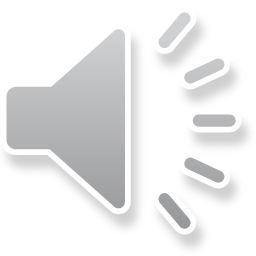 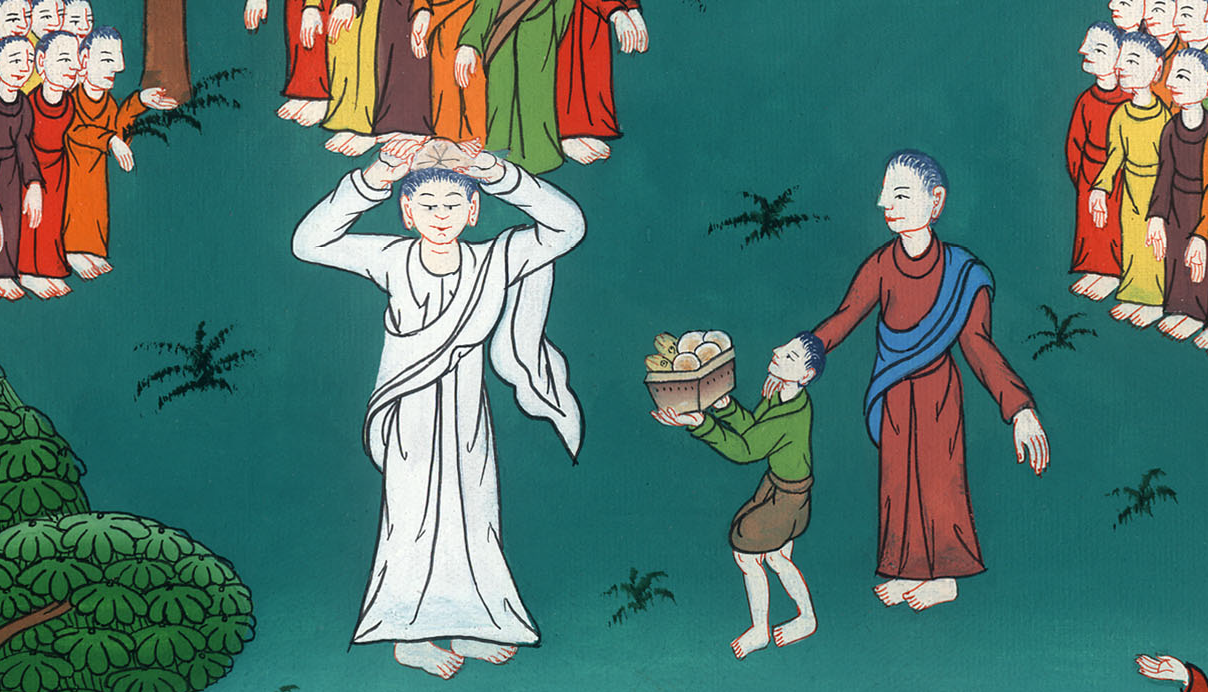 मरकुस 6:41
42और सब खाकर तृप्त हो गए, 43 और उन्होंने टुकड़ों से बारह टोकरियाँ भरकर उठाई, और कुछ मछलियों से भी।
42They all ate and were satisfied, 43and the disciples picked up twelve basketfuls of broken pieces of bread and fish.
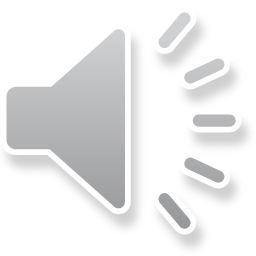 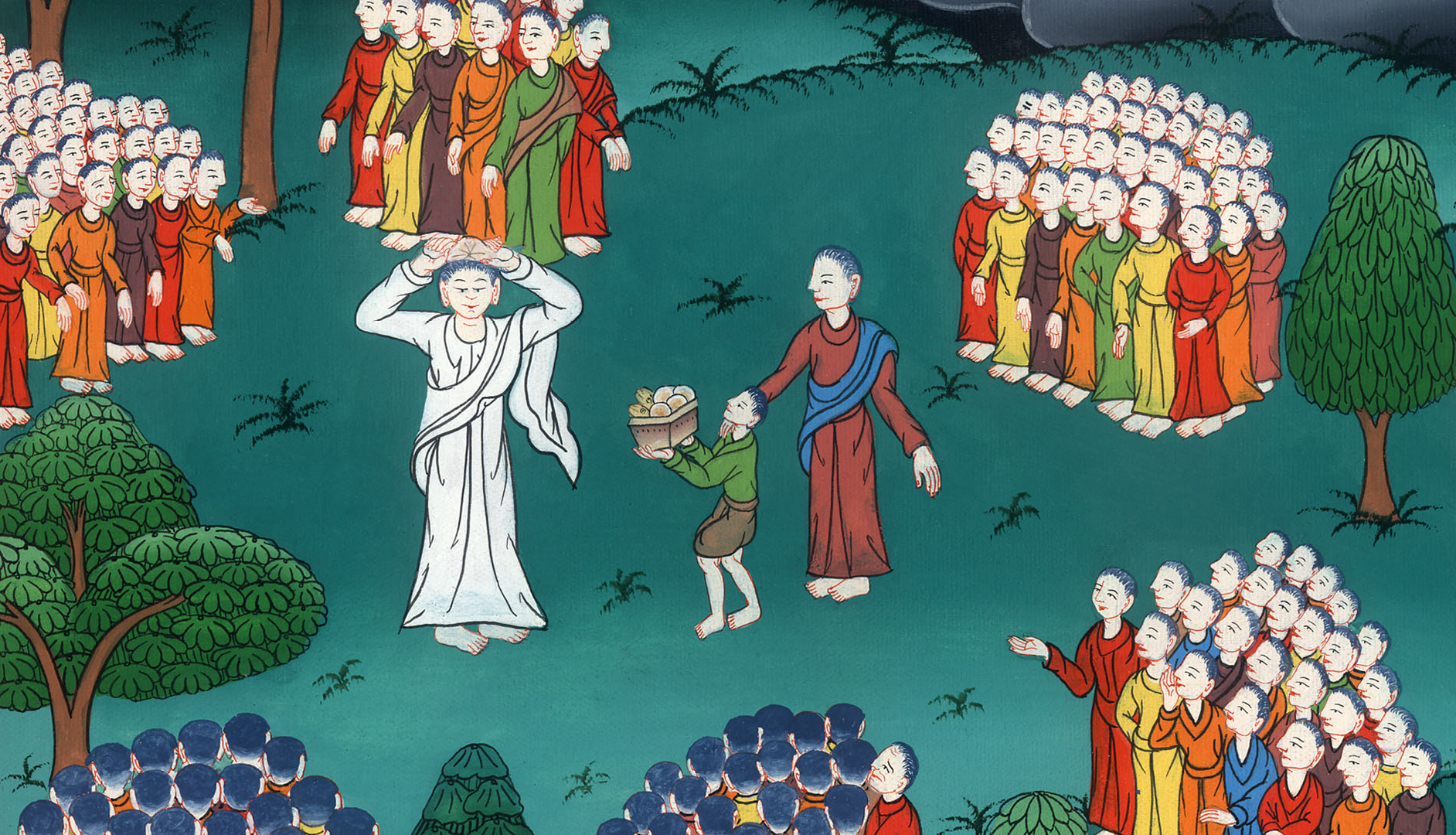 मरकुस 6:42,43
44 जिन्होंने रोटियाँ खाई, वे पाँच हजार पुरुष थे।
44And there were five thousand men who had eaten the loaves.
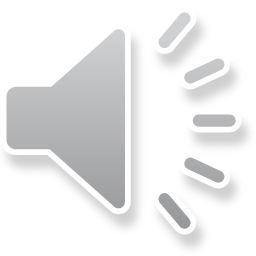 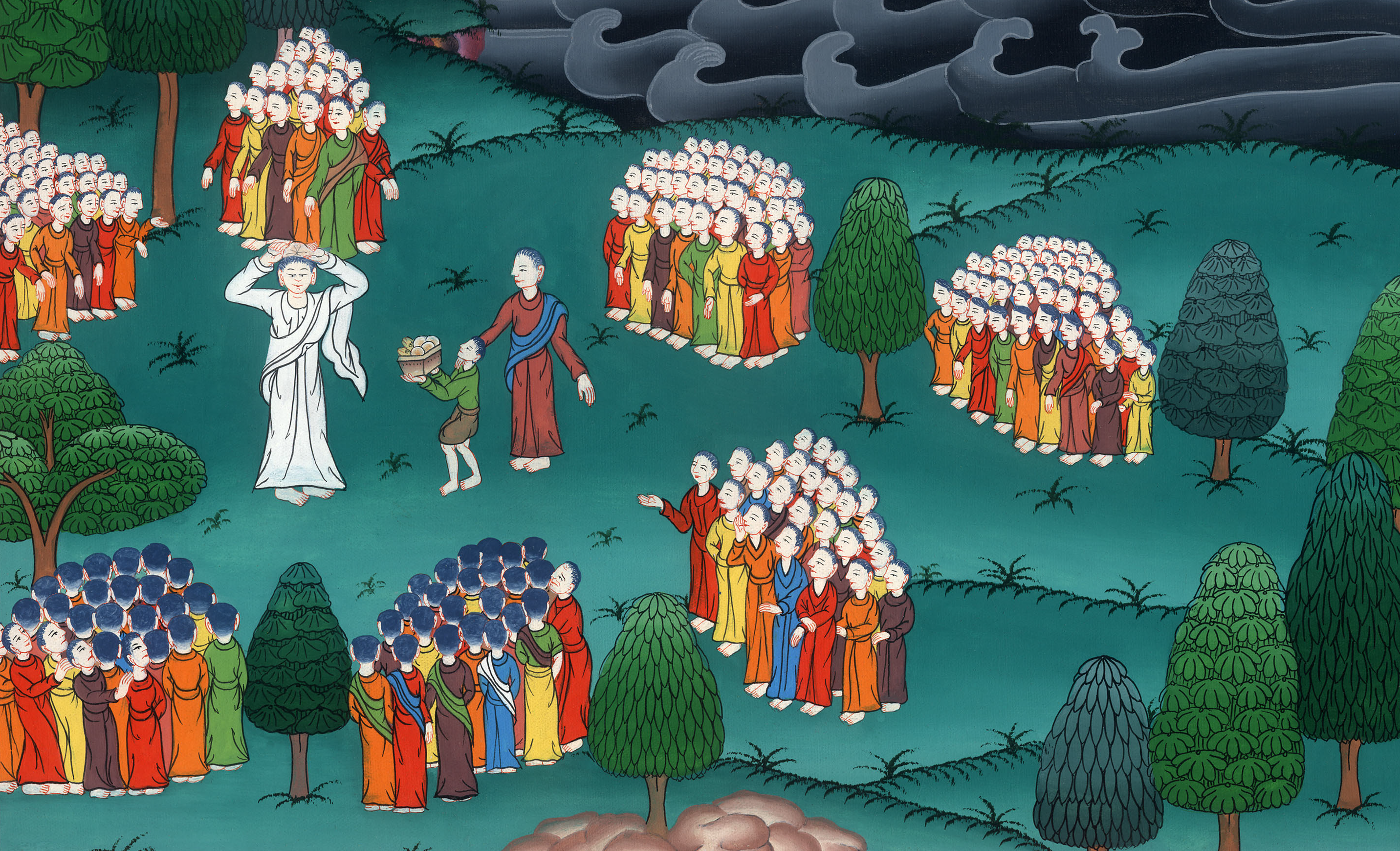 मरकुस 6:44